Heat pump retrofitsin Massachusetts 2020-2030
Discussion Points on challenges and directionsWill Brownsberger, Updated June 6,2023
1
Multiple valid planning frames
2
Heat pump planning variables
3
Variable relevance and concerns differ across frames
4
Colors: Red/yellow/green – high/moderate/low concern; gray – irrelevant.
In the emissions tracking frame, the clear gap between reality and assumptions is installation volume, but leaks and usage levels could emerge as issues.
5
Percentage of GHG reductions achieved by sector in current three-yearMass Save plan after 1st Quarter 2023 (42% through plan).
The current three-year Mass Save plan will only accomplish 0.845* MMTCO2e out of 7.7 MMTCO2e required by 2030  – meaning that the next two three year plans will need to move 4x as fast.  But even with limited goals in current plan, results are lagging.
*Note: The total reduction includes a slight net reduction of emissions in the electric sector — electric savings from other Mass Save measures slightly exceed electric increases from electrification. But 97% of the 845,000 MMTCO2e emissions reductions come from the fossil heat sources displaced through electrification and efficiency in the building sector.
This chart is derived from the Mass Save Quarterly KPI Report through 1st Quarter 2023, the GHG tab with a correction to the data range.
6
We may spend a few more years on the slow start of the technology diffusion curve.
Graphic from Dunsky potential study submitted in DPU rate proceedings (Eversource Exhibit 1, Appendix F3, page 232)
7
The Mass Save benefit-cost model is robust at the individual measure level, but installation costs are rising and gas conversions were never shown as cost-effective . . .
8
Heat pump installations are costing more than previously assumed in both medium and long term plans.
Sources: Building Sector Technical Report for Decarbonization Roadmap Study, page 52; Energy Pathways to Decarbonization (p.97); Residential ccASHP Building Electrification Study (slide 30); Eversource Benefit-Cost Model filing in DPU Docket 21-129 – see MeasureYR1 tab, column M; conversations with heat pump installation coaches and others.
9
Extent of fuel displacement in Mass Save heat pump program has been carefully studied, but is still unknown.
Incentives for whole home heat pumps are awarded without a requirement that existing systems be removed.
No ongoing operational supervision or direct measurement of fuel usage change.
Survey used for measure savings estimation (based on 2019 program participants) includes only 1 whole home respondent. 
As to partial conversions the sample is adequately sized, but it is heavily self-selected:  Of 2,515 customers, only 328 completed surveys and only 41 consented to usage monitoring.
Mass Save's fuel displacement survey was conducted by a reputable third party, but the low response rate leaves doubt as to customer behavior.
10
Gas BCRs are < 1 and Oil BCRs may drop < 1 without any allowance for refrigerant leaks
BCR’s extracted from Eversource and National Grid BCR Models submitted in DPU filings.
Midstream measures are pre-consumer incentives for distributors to stock higher efficiency ASHPs; should be combined with ASHP measures for full BCR model.  Midstream numbers are blended, so derived combined BCRs for retail measures are approximate.
SCC at $190 estimated using linear extrapolation from $393 and $128 values – all model terms affected by SCC are linear and appear in BCR numerator.
50% cost increase is low end of range for incentive driven escalation suggested by anecdotal reports.
Adjust for speculative 20% non-displacement of fuel use in “whole home” cases and 50% reduced displacement in “partial displacements” due to customers preserving comfort.
11
Average life-cycle refrigerant leakage of near 100% appears reasonable to expect.
State planning documents do not attempt to estimate leakage, but acknowledge the risk.
Available published sources suggest average annual leakage rates of 3-5%, which over a 17 year life translates into 50 to 85%  leakage.
Additional leakage can occur in installation, servicing and decommissioning. 
See sources collected here.
12
If consumers use higher cutover temperatures than hoped, the resulting diminished GHG savings may be erased by leaks.
13
Natural gas leakage most relevant to b-c ratio and applies very roughly equally to natural gas and oil.
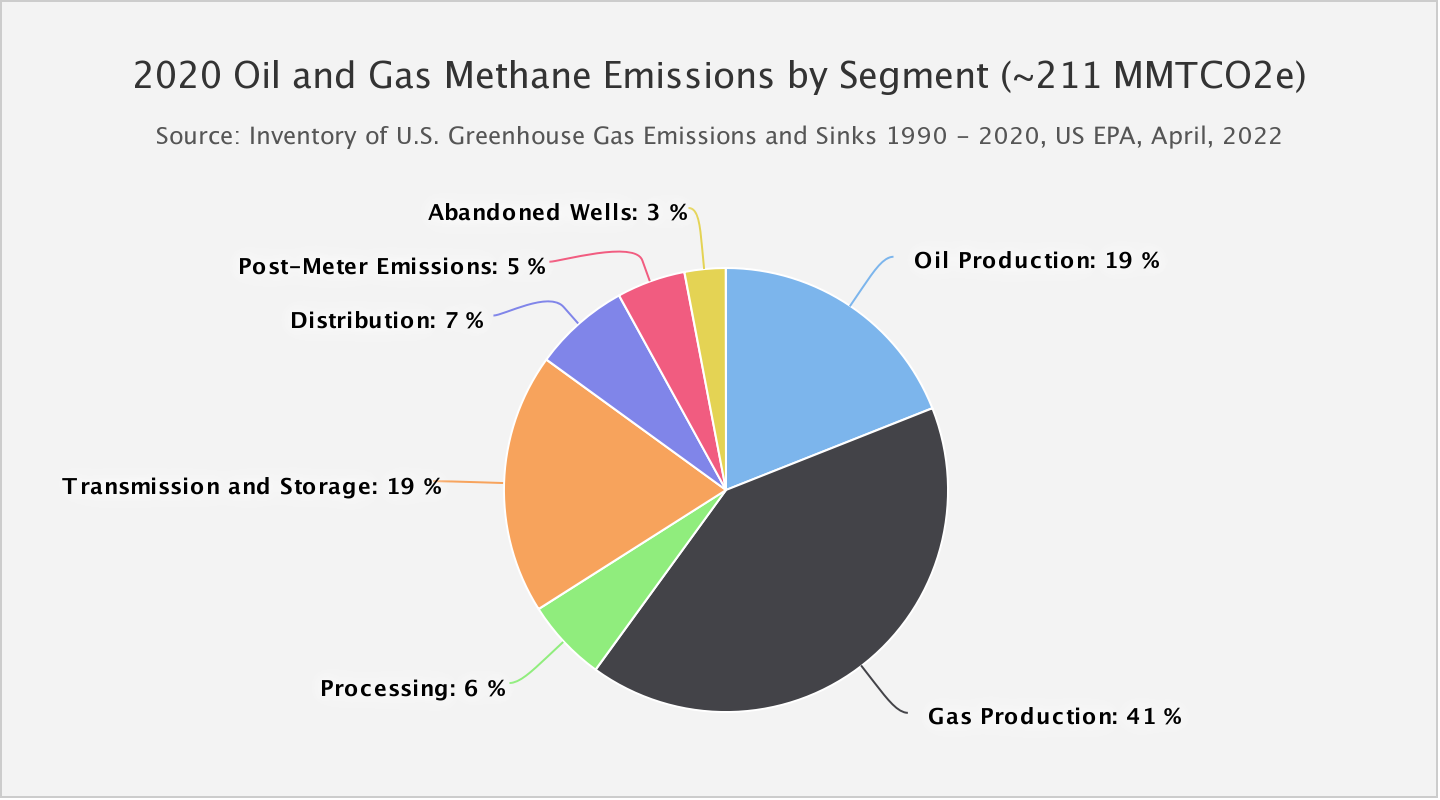 Transmission, distribution and storage leaks significant, but system will remain charged – no conversions today allow gas tree pruning.
Post-meter gas leaks associated with furnaces small and usually not altered by conversion.
Natural gas production in 2022 was 44.7 Quads; oil was 24.7 Quads – so methane emissions in production are similar per unit energy.
Source: EPA leak estimates.  EIA Production Estimates
14
Methane's short run GWP is high, 83, but from a harm perspective, the multiplier is lower – 8.4 according to the EPA: "Emissions further in the future produce larger incremental damages as physical and economic systems become more stressed in response to greater climatic change and because income is growing over time."
Factoring leaks into CO2e emissions equates to a modest increase in social cost of carbon.
Sources:  EPA SCC announcement;  paper on gas leak estimate; computations from physical constants.
15
Consumers face traps and uncertainties as they consider heat pump installations.
16
Real world studies generally show heat pump performance well below commonly assumed 3.0 SCOP.
17
Single Heat 1.5 Ton Pump:Pro Forma Results
18
Gas replacements are exceeding goals, but low-income replacements are lagging.
Source: Program Administrators KPI’s, 4th Quarter 2022
19
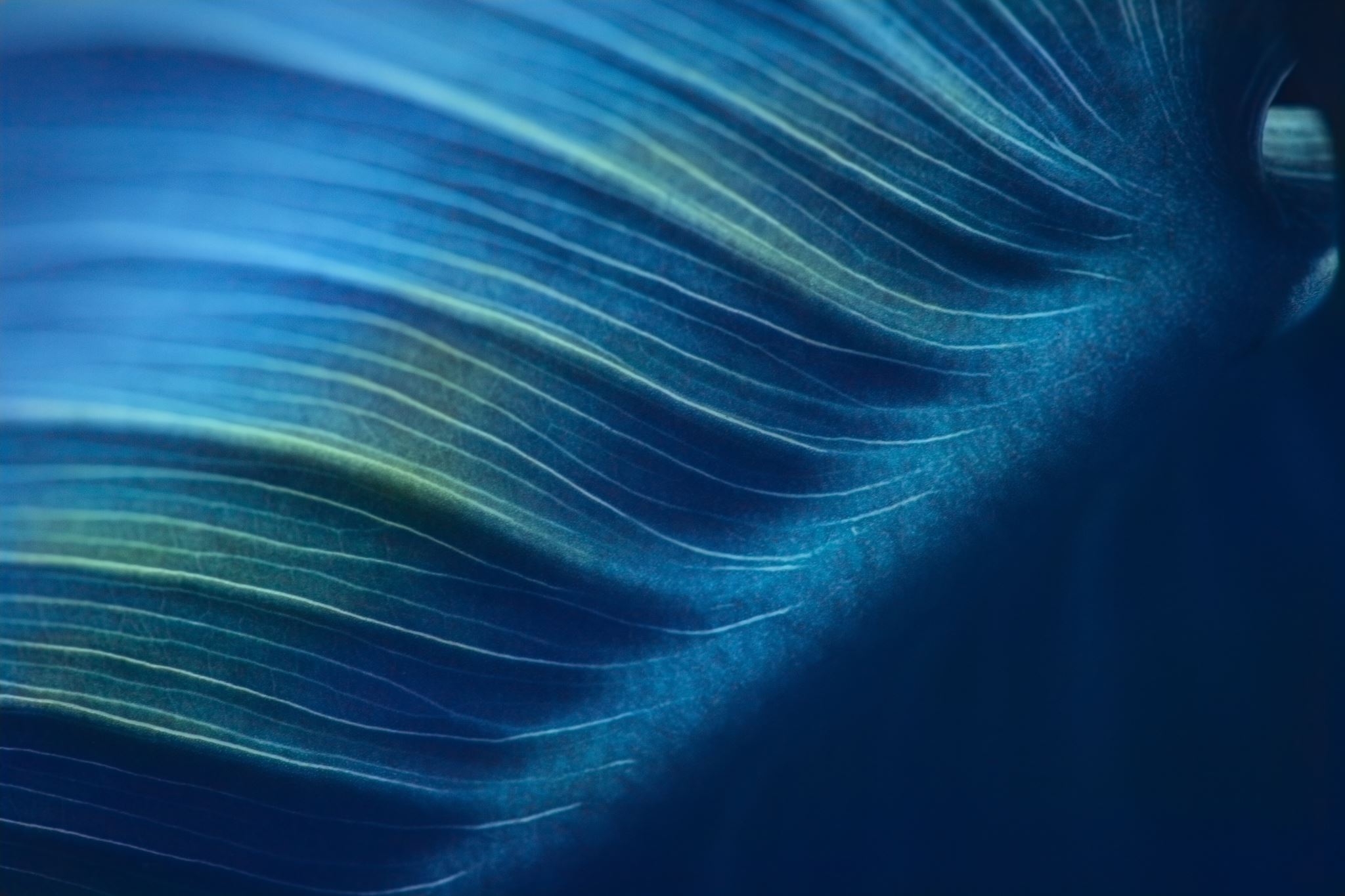 Current high incentives for heat pumps . . .
20
Policy Dilemmas
We are not achieving our stated GHG reduction goals.
We want to support heat pump industry maturation, but current high incentives combined with broad lack of expertise are leading to mixed results for consumers.
Currently chosen pathway assumes migration off natural gas grid but
Heat pump conversions from natural gas are mostly not cost effective even assuming a high social cost of carbon
Geographically random partial conversions are not, in fact, positioning us for a gas transition 
Coordinated transition is challenging (network logistical complexity; consumer preferences)
Insulation workforce is under employed
Least electrification progress in low-income sector
21
Lower electric rates relative to fuel rates
Move efficiency and other charges off electric rates
Allow maximum flexibility for IOU purchasing of power
Expand base for efficiency charges to include oil and propane
Raise Mass Save quality standards
Require demonstration of measure cost-effectiveness for consumers with appropriate discount rate reflecting uncertainty of future benefits (higher than program or social discount rate)
Tie program administrator incentive awards to random audit results for both insulation and heat pumps; Mass Save should be accountable to consumers for truth of promotional material
Require inclusion of leaks in benefit-cost analysis 
Consider approaches to improving contractor accountability for results
Support research to help evolution of best practices
Consider how to increase intersectionality with housing and equity goals
Re-emphasize envelope efficiency measures that increase housing quality
Emphasize low and moderate income rental housing conversions (focus especially on electric resistance heat – no risk of bill increases)
Continue experiments with coordinated gas and electric transitions
Support heat pump technology improvements 
Near term refrigerant changes need code change
Medium term design changes may or may not need additional
Policy Options
22
How can we bend the curve further?
23